May 2024
Flow control over the air
2024-04-19
Authors:
Slide 1
Peter STEPHENSON, Samsung
May 2024
Abstract
Flow control or some equivalent back pressure on data flow is common in communications standards both wired and wireless but is missing from the IEEE 802.11 standard.  Without it data is liable to drop into the void. A focus on reliability is a good time to plug this source of unreliability.  The basic issue can be solved easily with a single bit in the BlockAck frame.
Slide 2
Peter STEPHENSON, Samsung
May 2024
Problem
If a recipient cannot immediately process data received over the air, it can only Nak (not ack) it
Typically this means a buffer is full
The originator does not know the reason for the Nak
The originator may simply retransmit the data as soon as it can
There is no guarantee the retransmission can be processed on reception
This is worst without a BlockAck frame (identical to missing Ack)
Even with a BlockAck frame there is confusion with data lost due to bad radio conditions
Slide 3
Peter STEPHENSON, Samsung
May 2024
Not a configuration issue
The problem exists
at the MAC level (well below MLME)
over a short period
It is not fixed by renegotiating buffer sizes, changing operating mode, etc.
These are passed up the stack for dealing with as a long-term change of mode
It is an issue somewhere at around the level at which retransmissions are handled
Or even lower, in EDCA / TB response scheduler
Slide 4
Peter STEPHENSON, Samsung
May 2024
Not a power save issue
Asserting power save is not a fix
Power save is asymmetric, only for data from AP to non-AP STA
Power save signalling is passed up the stack
Has implications for long-term buffering of data, use of TIM, etc.
APs commonly continue delivering data after seeing PS bit set until buffer is drained
Long-standing behaviour
Reflects the fact that power save is about state change, not short-term signalling
Slide 5
Peter STEPHENSON, Samsung
May 2024
Endemic in the real world
A mobile device will usually be resource-constrained in some ways
There is a long way between the air interface and the application
A mass-market phone that can always handle data sent to it might beconsidered over-specified!
Assumption all data received will be processed goes back to early days
In other words, low Mbps data rates
802.11 has expanded in many ways, not just in data rates
The assumption means inefficient use of the wireless medium
Time to retire it!
Slide 6
Peter STEPHENSON, Samsung
May 2024
MAC flow control in other standards
MAC: at the level data is put into frames to go over the air
Picking a couple of other short range digital wireless standards:
Bluetooth
Has had flow control from the beginning despite low data rates
Actually two forms, MAC (LC) and at data transfer level (L2CAP)
ECMA-368 UWB
Not widely deployed, but interesting as MAC appears to be derived from IEEE 802.11n
Flow control effectively implemented by fields in BlockAck frame (frame count and buffer size)
More complicated than proposal here but basic effect is similar
Slide 7
Peter STEPHENSON, Samsung
May 2024
Solution: field in BlockAck frame
All fast data in 802.11 uses A-MPDU with implicit BlockAckReq
So insert a single bit in a reserved field in the BlockAck frame header
There is space here, per-TID fields are full


Meaning of bit:
If 0: sender of BlockAck (BA recipient) can process more data on this TID / these TIDs (M-BA)
If 1: sender of BlockAck (BA recipient) cannot immediately process more data on the TID(s)
This bit is informational: it does not require the originator to take account of it
The current behaviour is so ingrained that it doesn’t seem sensible to mandate a different one
Provides information that a high-quality originator implementation can make use of
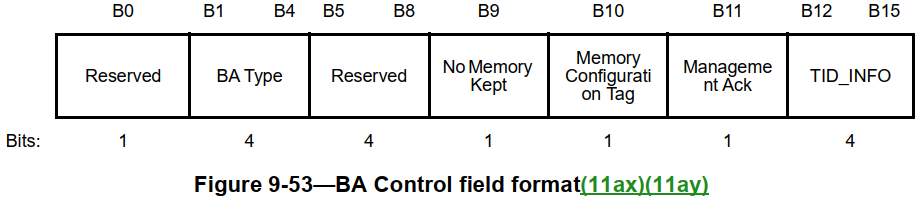 Slide 8
Peter STEPHENSON, Samsung
May 2024
Resumption of data flow
As use of flow control is not mandatory, originator can resume transmission immediately
Or originator could wait an interval (perhaps learned from previous exchanges)
Originator can also send a BlockAckReq at any time
Recipient may change the flow control bit in the BlockAck response it sends
Additional proposal: originator may send a gratuitous BlockAck
So can send an update when the flow control state changes
Well-defined: same as response to explicit BlockAckReq
Recipient may simply ignore if not useful as only flow control bit may change
To fix edge cases (e.g. no more data to send), originator can send (QoS) Null frame
Slide 9
Peter STEPHENSON, Samsung
May 2024
TIDs
The flow control bit applies to any TID referred to in the BlockAck that contains it
Useful if recipient has different buffers for e.g. voice and bulk data
Could extend by using a reserved TID to signal general flow control for all TIDs
Could extend further by allowing BlockAck with all-TID signal and zero bitmap to apply to non-BA TIDs
So IoT device with low bandwidth that isn’t using Block Ack can assert flow control
Particularly useful without Block Ack as the only alternative is implicit Nak, same as lost frame
Slide 10
Peter STEPHENSON, Samsung
May 2024
Other bells and whistles
Could add bit to say some MPDUs in A-MPDU just received weren’t processed
Then originator knows MPDUs not acked shouldn’t be ascribed to bad radio conditions
Could indicate a delay after which recipient expects to be able to receive again
Equivalent to sending BlockAck with flow control on at this time
Slide 11
Peter STEPHENSON, Samsung
May 2024
Summary
Lack of flow control is a long-term gap in IEEE 802.11 standard
Probably didn’t seem important when rates and reliability were low
This seems a good opportunity to plug the gap
Use of existing Block Ack scheme makes it cheap to add
Controlled flow is more reliable flow
Slide 12
Peter STEPHENSON, Samsung
May 2024
Straw poll
Flow control should be developed as a mechanism for increasing reliability of data over the air
Y
N
A
Slide 13
Peter STEPHENSON, Samsung
May 2024
References
ECMA-368 UWB MAC, https://ecma-international.org/wp-content/uploads/ECMA-368_3rd_edition_december_2008.pdf (see section 17.8.3.2)
Slide 14
Peter STEPHENSON, Samsung